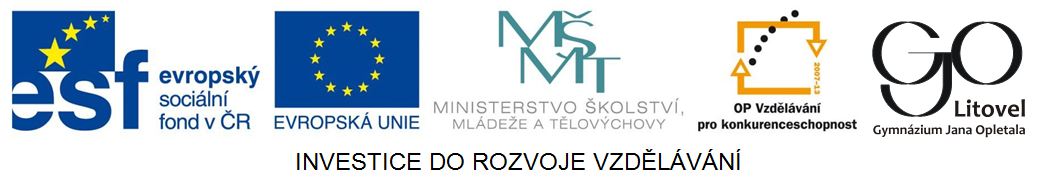 obecný úvod
Zemědělství
Po2 DUM č. 2
Zemědělství
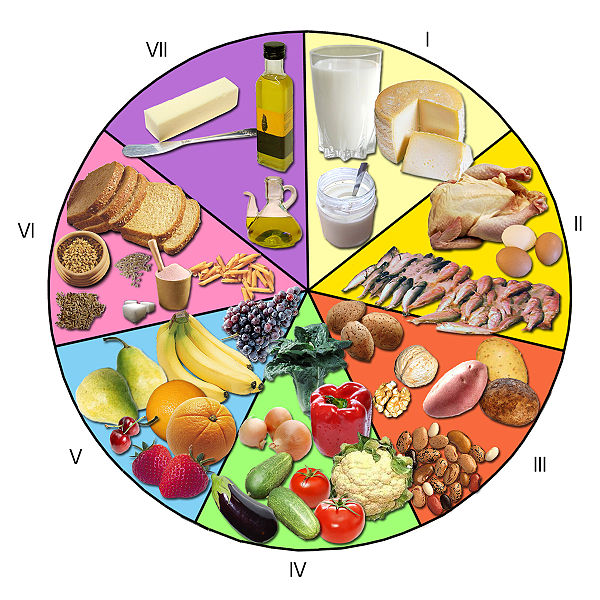 primární sektor
počátek neolitická
			revoluce
Funkce:

Jaké jsou funkce
 zemědělství?
Obr. 1
Zemědělská půda
hlavní výrobní prostředek, 36 % plochy souše
orná půda – 10 %
pastviny – nejvyšší podíl na rozloze
louky
sady, zahrady, vinice
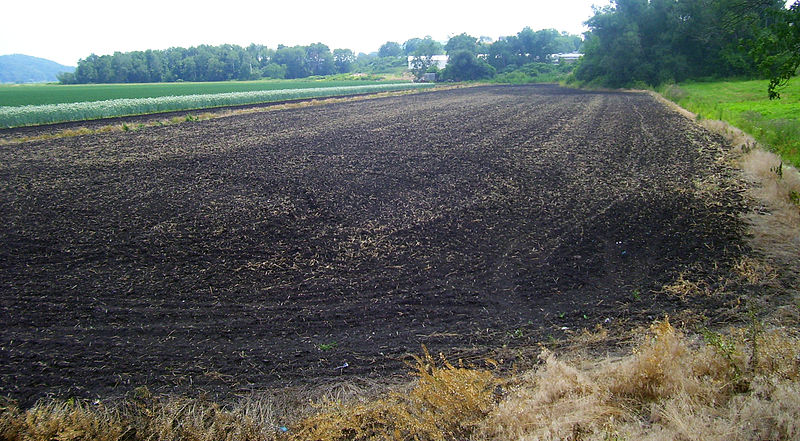 Obr. 2 Orná půda je nejcennějším druhem zemědělské půdy
Faktory ovlivňující zemědělství
přírodní
podnebí
srážky (absolutní, roční chod), teplota, sluneční svit
Uveďte plodiny s významným vlivem slunečního svitu na kvalitu plodů.
reliéf
nadmořská výška, členitost – svažitost, expozice
Jak ovlivňuje svažitost zemědělství?
půda
půdní druh, půdní typ
Který půdní druh a typ jsou pro zemědělství vynikající?
Faktory ovlivňující zemědělství
společenské
kapitál
mechanizace a chemizace
trh
cena, poptávka, módní trendy
dotace
vlastnické poměry
náboženství a tradice
Které zvíře je nečisté
 v islámu?

Které zvíře je posvátné v hinduismu?

Který druh drůbeže
je v USA tradiční?

Existuje nějaký tradiční druh i v ČR?
Rozdíly podle vyspělosti zemí
vyspělé země
zaostalé země
intenzivní, 
mechanizace a chemizace
nízký podíl
na zaměstnanosti  a HDP
samozásobitelské, žďárové, plantážnické
vysoký podíl
na zaměstnanosti  a HDP
vysoký podíl ruční práce
Kliknutím na rámečky se zobrazí řešení
agroprůmyslový komplex
ekologické zemědělství
Typy zemědělství
Doplňte o podstatu jednotlivých typů a lokalizace.
samozásobitelské x produkující pro trh
intenzivní x extenzivní
	x moderní extenzivní
konvenční x ekologické
žďárové x střídavé
závlahové x záplavové
plantážové
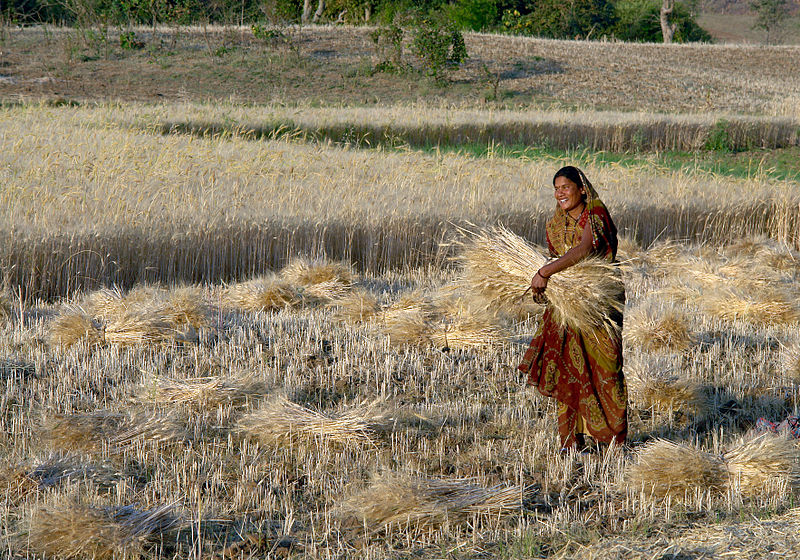 Zelená revoluce
Obr. 3 Dřina s úsměvem, Indie
Zdroje
Obr. 1 Potraviny [cit. 2013-09-22]. Dostupný pod licencí  Creative Commons Attribution-Share Alike 2.5 Generic license z WWW: http://commons.wikimedia.org/wiki/File:Rueda_de_los_alimentos.jpg 
Obr. 2 Orná půda [cit. 2013-09-22]. Dostupný pod licencí Creative Commons Attribution-Share Alike 3.0 Unported license.z WWW: http://commons.wikimedia.org/wiki/File:Black_dirt_in_Black_Dirt_Region.jpg
Obr. 3 Dřina s úsměvem [cit. 2013-09-22]. Dostupný pod licencí Creative Commons Attribution-Share Alike 3.0 Unported license.z WWW: http://commons.wikimedia.org/wiki/File:Woman_harvesting_wheat,_Raisen_district,_Madhya_Pradesh,_India_ggia_version.jpg

BIČÍK, Ivan,  JANSKÝ Bohumír. Příroda a lidé Země: učebnice zeměpisu pro střední školy. 2., upr. vyd. Praha: Nakladatelství České geografické společnosti, 2007, 135 s. ISBN 978-808-6034-737. 
KAŠPAROVSKÝ, Karel. Zeměpis I. v kostce: pro střední školy : [kartografie, fyzická geografie, socioekonomická geografie]. 1. vyd. Praha: Fragment, 2008, 152 s. Maturita v kostce. ISBN 978802530586712008.